How to Start an Internship for College Students
Jim Kenney  DSHS/ALTSA/HCS

February 11, 2014
[Speaker Notes: Aime—

Show the video—housekeeping items

In the room today—
Jim— when introducing Jim, mention that you will all have a chance to meet with him in the near future.  Jim is planning on coming out to meet with all of you, as well as your community partners…
Paul Calta
Student intern

Come up with an intro—to include who the audience on the call should be.  Administration, supervisors, CLC Newtwork staff, Partnership Organization (Also part or becoming part of the CLC Network), students.

We are sharing information and knowledge to help your organization start an internship program or collaborate together to strengthen an existing one.  

Might be good to bring up the partnership grant here but of course would not be limited to that educational institution.  (Come up with a blurb about the New York Trust Fund)

Add slides about the NYCT Partnership Grant]
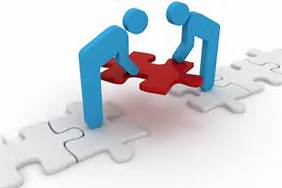 Partnership Grant
[Speaker Notes: The Partnerships for Person-Centered and Participant-Directed Long-Term Services and Supports Project (Partnership Project) funded by the New York Community Trust through the Council on Social Work Education (CSWE).  This is a three year partnership grant.]
Partnership Project States
Connecticut
Maryland
Massachusetts
New Hampshire
Oregon
Vermont
Washington
Wisconsin
New York
Project Goals
Person Centered planning
Participant Directed
[Speaker Notes: Prepare future social workers with competencies to implement and evaluate Person Centered and Participant Directed Long Term Services and Supports within the Aging and Disability Network.

Person-Centered Practices are at the heart of health reform and the ACA, have a positive influence on quality of life and improves effectiveness of service and support.

Participant direction—Increasing numbers of people of all ages want this option
Growing diversity of the American population—provides increased choice
The approach is evidence based—research shows the benefits for participants, their families, and their workers
This approach is currently missing in most social work education programs.]
Project Goals (cont.)
Social Work Programs and ADRC/VNSNY
[Speaker Notes: Create partnerships between social work programs and ADRC/VNSNY partners to promote student placements, continuing education and other training activities.]
Project Goals (Cont.)
Identify  resources:

Partnership
Sustain
Expand
[Speaker Notes: Identify additional resources to sustain and expand the partnership.]
Timeline
Year 1
Develop Person Centered and Participant Directed Curriculum for general level courses
Recruit students for field placements
Year 2
Implement general level curriculum
Field placements at Aging and Disability Network
Develop Person Centered and Participant Directed Curriculum for advanced level courses
Evaluation
Year 3
Implement advanced level curriculum
Field placement at Aging and Disability Network Organization
Evaluation
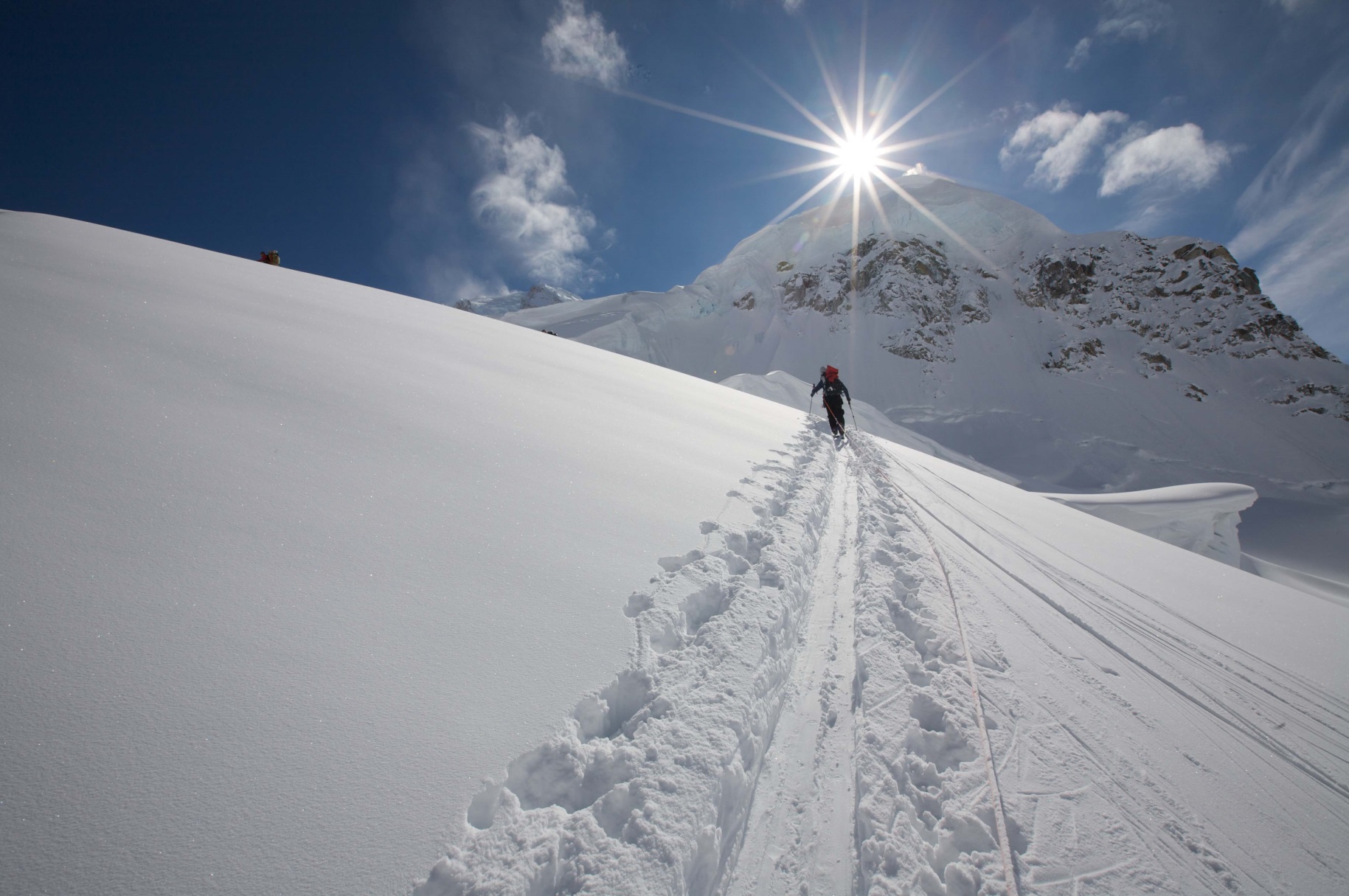 Initial Steps
Executive Leadership 
and 
Management discussion(s)
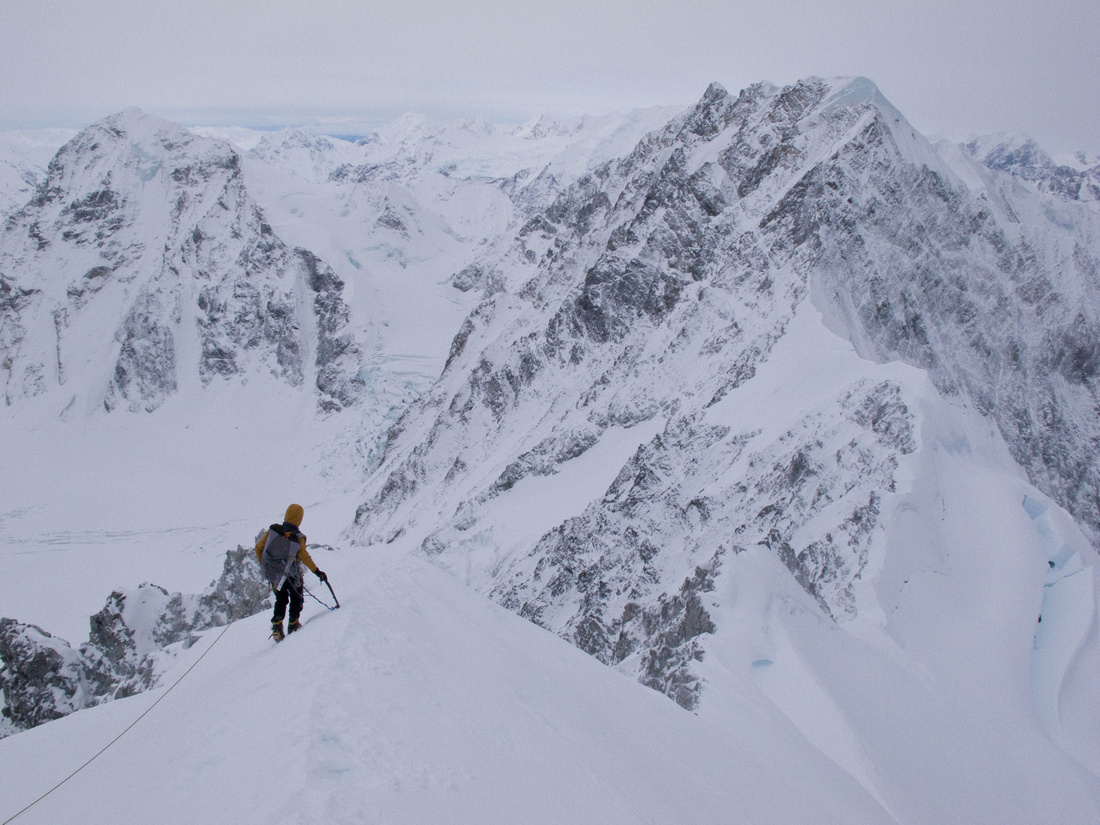 Initial STEPS
Planning for developing Intern staff positions in your program(s) and staffing design


What are your Organizational and program(s) needs?
Initial STEPS
What programs do you want to include Interns? 

What are you looking at accomplishing with adding interns?
Initial STEPS
How will bringing additional staff impact our program(s)?
Initial STEPS
How will adding interns and possibly multiple interns affect supervisor and staff responsibilities?
Initial STEPS
Do you have the capacity to fulfill our contractual obligations to our programs and to the intern and the university?
Initial STEPS
How will adding interns impact your capacity  to provide services

How ill adding interns impact your effectiveness in providing services?
Initial Steps
Could the interns provide revenue generating services?
Initial Steps
Once the commitment is made as a Leadership/Management team it is critical to develop and implement mechanisms for performance review within the Management team and for providing information relevant to the Strategic Plan performance indicators.
Initial Steps
Strategic Planning

Initial Planning and development of performance indicators

(Examples of performance indicators Productivity, Revenue, days and hours worked, Costs..)

Timelines for ongoing review process
[Speaker Notes: Jim—bring in the importance of partnerships and how you can incorporate them into internship programs.]
Initial Steps
Budget and Financial Planning

Costs:     Staff time  office space; computers, phone, admin
                   support, Human  Resources( Application materials,
                   reference checks, Background checks, Credential
                   checks, Orientation, Supervision and training,
                   Personnel files), IT support, mileage….
Initial Steps
Revenue:    Opportunities for billable hours   (Medicaid; Grants)
                       Match for Grants and contracts.
Initial Steps
Discussion with College Faculty Supervisors in   designing internship opportunities
Initial Steps
Credentials of Management Staff  and or other staff in order to match with Interns and College programs Requirements
Initial Steps
Matching Degree Credentials with College program expectations  
    
        U of W  BA in Social Work
        U of W MSW in Social Work
        Chemical Dependency
        Mental Health
        Marriage and Family Counseling
        Other Specialties (Minority Specialist, DD Specialist, etc.)
Initial Steps
Determining what Colleges/Universities, Community Colleges and programs where the organization chooses to market opportunities for interns
Initial Steps
Developing Policies and Procedures for Interns (Human Resources)
[Speaker Notes: Bring up the internship manual –develop something about this.

Bring in Paul Calta here—might be other areas that would be appropriate once we get rolling with it.

Bring in a mentorship story here!  Either from Paul or Jim.]
Initial Steps
Developing Job Descriptions for the internships
Initial Steps
Designing Supervision Expectations and including in Job descriptions for Managers

Developing Performance Measures  (evaluation of providing internship supervision)
Initial Steps
Determining Mentorship opportunities for staff  
 
 Developing  job descriptions with clear expectations;  
 
Developing Performance Measures
Initial Steps
Developing Marketing Materials
Next Steps
Preparing  Staff  for  changes in the staffing and program designs
[Speaker Notes: Should be a component of the strategic planning process if possible.   An opportunity to include staff in team building as an organization.  Also for professional growth if they are seeking to move into management level position.
This also assists in supporting change for the organization and all involved]
Next Steps
Preparing consumers for “change”    

Important to remember how the comings and goings of interns
      will impact the consumer.  
Turnover is a common element in Human Services. 
Internships add to the transitions issues.
[Speaker Notes: Can be a wonderful opportunity for staff to be better able to cope with change (individually and as a member of a team) and also to support the individuals(and families) engage in services]
Candidates
Application; Interview; and hiring process

Conduct like you would any other staff member
[Speaker Notes: Work in the interview script

To do:
 aime will e-mail the interview script to Jim (then we will have something to tear apart and morph into a final product)—don’t be afraid

Jim—One long interview process—beneficial for the student intern to realize this as well as the organization.  This organization will be able to write reference letters or may even have a position or know someone who has a job opening.

Three quick stories—2 positive and 1 negative—sandwich]
Candidates
Interview Committee

     (Potential Members of an Interview committee Manager, Team
        member, Administrative position, Consumer, Family members…
Candidates
Design and interview format that is comprehensive yet uniform in practice
Candidates
Critical to complete all reference checks, background checks!
Candidates
Feel free to bring back candidates for a second interview if you have any questions and/or concerns that need to be addressed.
Candidates
****************************************
If you come to the conclusion that the intern will not be a good fit for your program (and the clients that you serve) 

It is OK to say NO to the internship candidate.

****************************************
Candidates
If you don’t feel it is a good fit provide feedback to the individual to support their career learning opportunity.
Starting the Placement
Design learning plan expectations that will meet the requirements of the:

 intern, 
 the College/University and 
 the organization.
[Speaker Notes: Make mention of a Learning Contract here—Aime will send this to Jim and then we can tear it apart and morph it.]
Starting the Placement
Develop clear guidelines and expectations

 Learning Plan;
 Hours to be worked; 
 Job expectations and requirements;
 Performance Measures
Supervision
Plan for weekly supervision meetings 
   
   Is there a clinical supervision requirement?  

   Reviewing Intern learning plan weekly
Supervision
Developing to do lists to be completed weekly


Reviewing long term performance items weekly
Supervision
Supervision Logs

Mentorship Logs
Supervision
Reviews of work performance on a regular basis 
           (Both Positive and Constructive Critique)
Supervision
Providing opportunity for feedback from the Intern
Supervision
Action Plans for additional learning and Corrective Performance Plans as needed like any other staff member
Supervision
Communication  and reporting expectations with Faculty Advisor
Completing the Internships
Develop  a Good-bye and transition process


Think about and Plan for how the transition will impact consumers/clients and staff
[Speaker Notes: Jim will share a disjointed scenario when the intern was gone with no closure to clients or organization.

Jim will share a story of a scenario when the transition was planned and executed successfully.

Jim—One long interview process—beneficial for the student intern to realize this as well as the organization.  This organization will be able to write reference letters or may even have a position or know someone who has a job opening.

Interns are not free—investment—payoff can be great!

Organizations and strategic planning are so integral to this process.]
Completing the Internships
Thank You for the work that the Intern has done for the organization

Certificate of Appreciation  

Other forms of recognition
Completing the Internships
Exit Interview

Letters of Reference/ Phone references 

Does the organization have policies about maintaining contact with consumers after completion of the internship?
Completing the Internships
What is the policy of your organization? 

Do you need to develop  or add components for interns in your organizations Policy and Procedures
Completing the Internships
What is your policy for hiring interns?

What is the policy of the University/College for hiring of interns?
Questions?
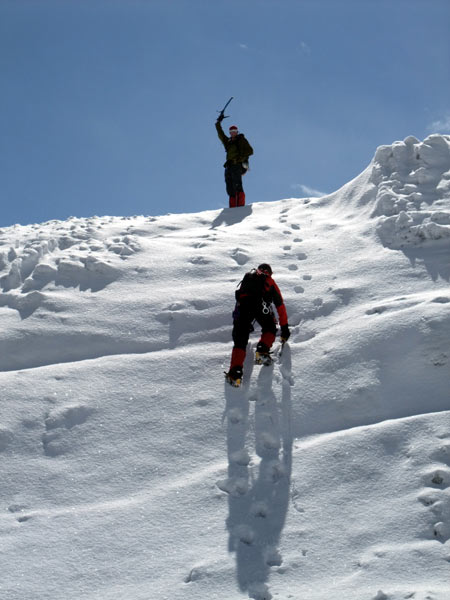 Thanks!